Презентация к уроку
тема : «Методы и приемы для развития естественной рациональной техники учащегося в первый год обучения в классе фортепиано». 


 Преподаватель МОУДОД  ДШИ 
г. Узловая Тульская область 
  Лупина Т.В.
Цель: : освоение игровых приёмов в соответствии  с двигательной природой ребенка. 

    Задачи:
помочь ученику индивидуально приспособиться к инструменту, через поэтический образ найти свои удобные ощущения; 
совершенствовать навык  игры «non legato», «staccato», «legato»;
развивать двигательно-координационное мышление;
воспитывать творческое отношение к работе над техническим развитием; 
воспитывать интерес, желания трудиться для достижения цели.
Упражнения  
   Упражнения сгруппированы по видам техники:

   1 раздел - на правильное звукоизвлечение,
                     штрихи, дуговые  движения;

   2 раздел -  на боковые движения и трели;

   3 раздел -  на репетиции, гаммы, арпеджио,        терции.
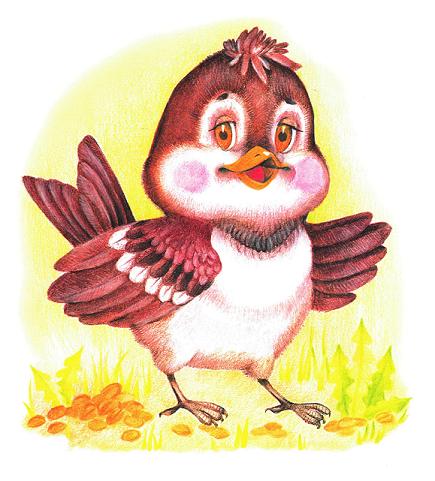 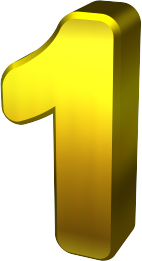 Воробушек

Я утром выпал из гнезда,
Спешите все скорей сюда!
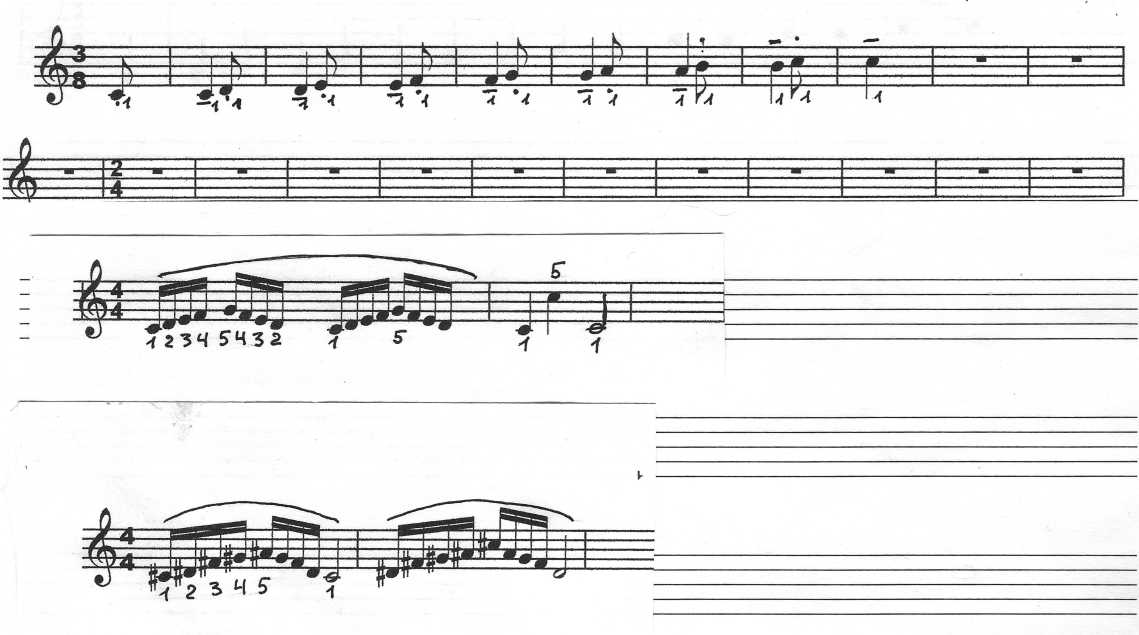 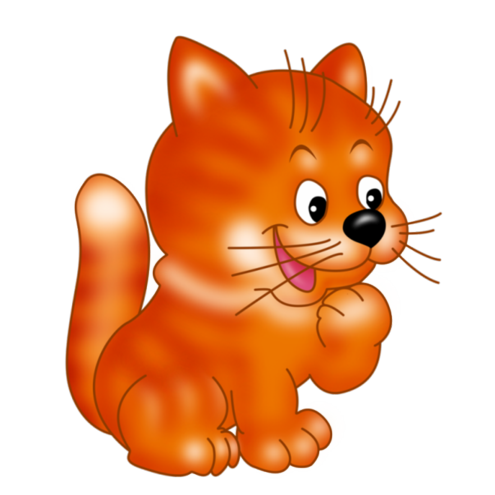 Кошачьи лапки


Моет лапкой котик нос.
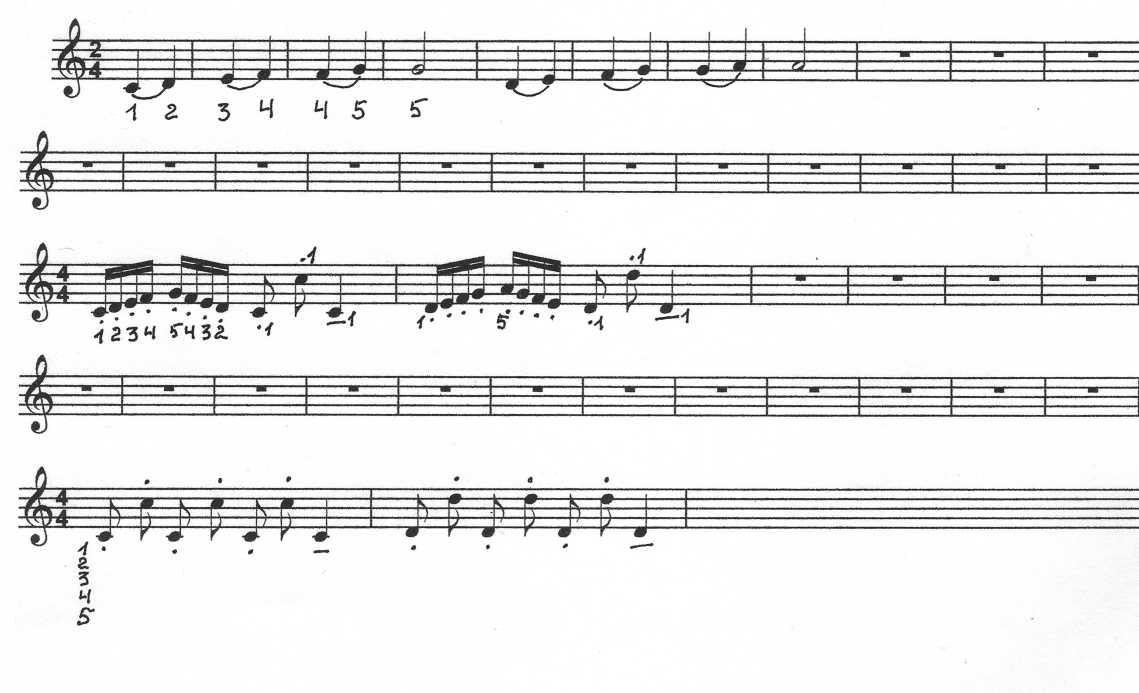 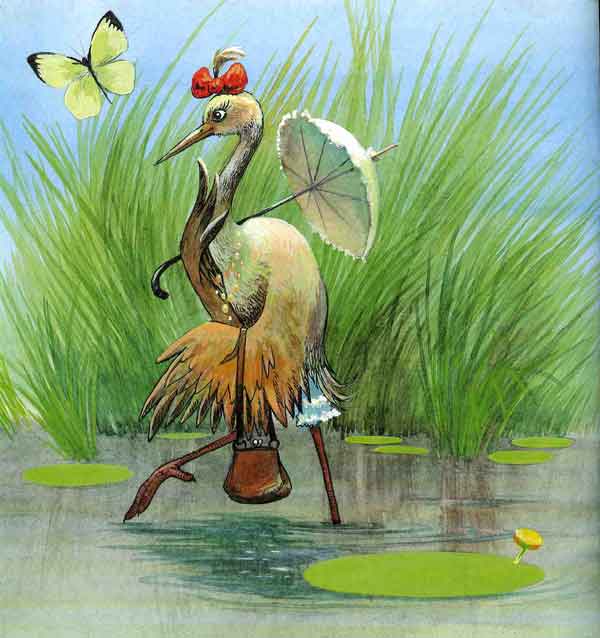 Цапля

Цапле бусы подарили,
Велики они ей были.
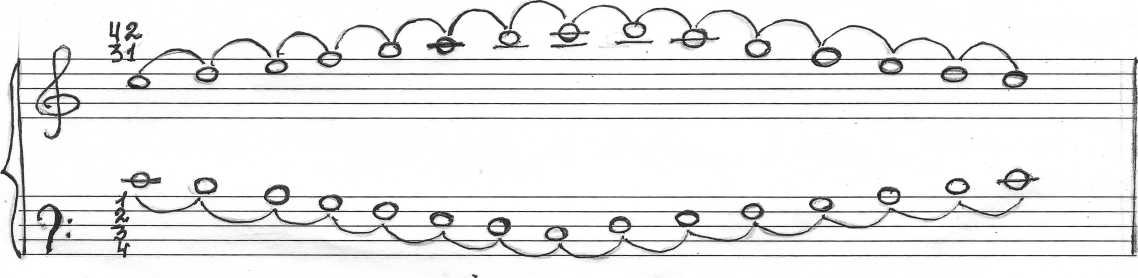 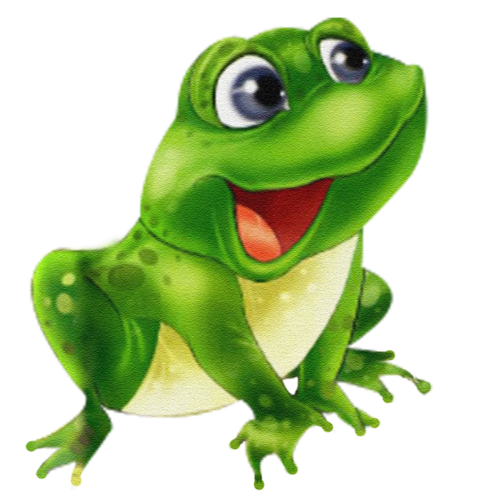 Лягушонок

    Лягушонок веселится 
каждый день,
По болоту прыгать 
          и скакать не лень.
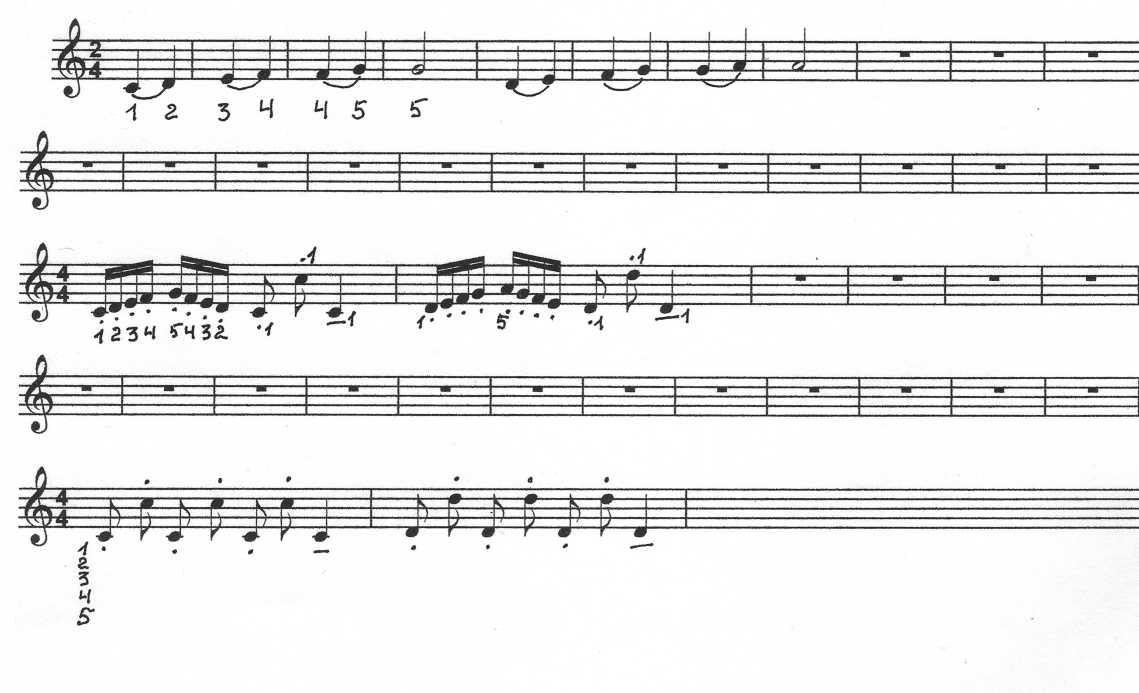 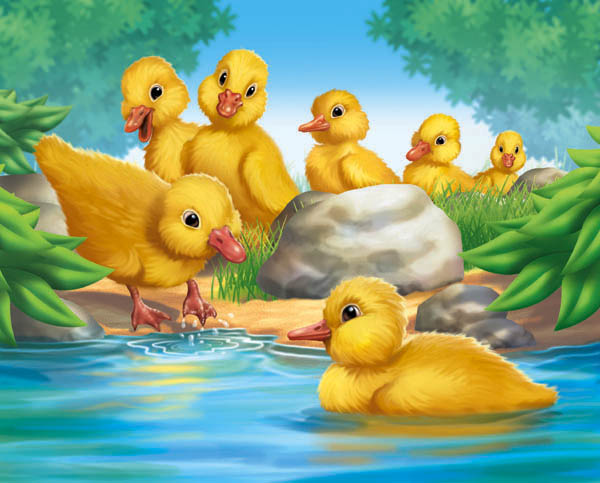 Утенок

Наш утенок 
лишь родился,
   Плавать только научился,
Вот какой!
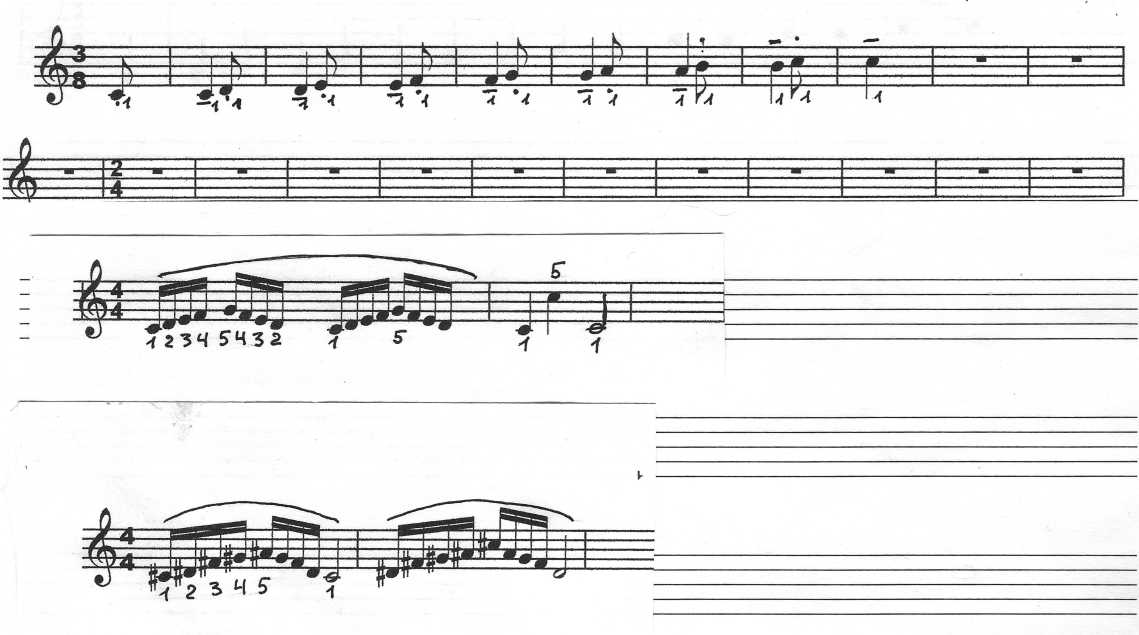 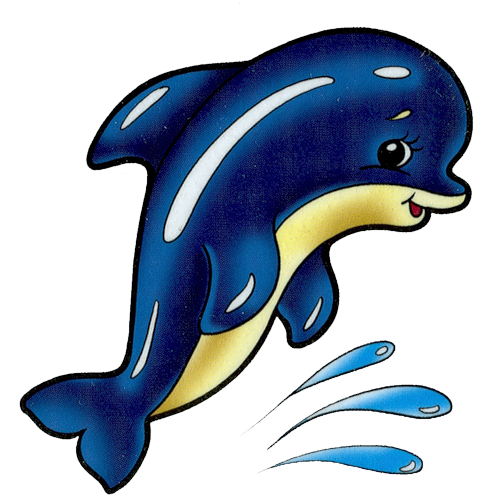 В черном море

В черном море 
мой любимый дом.
Днем и ночью
 я 
купаюсь в нем.
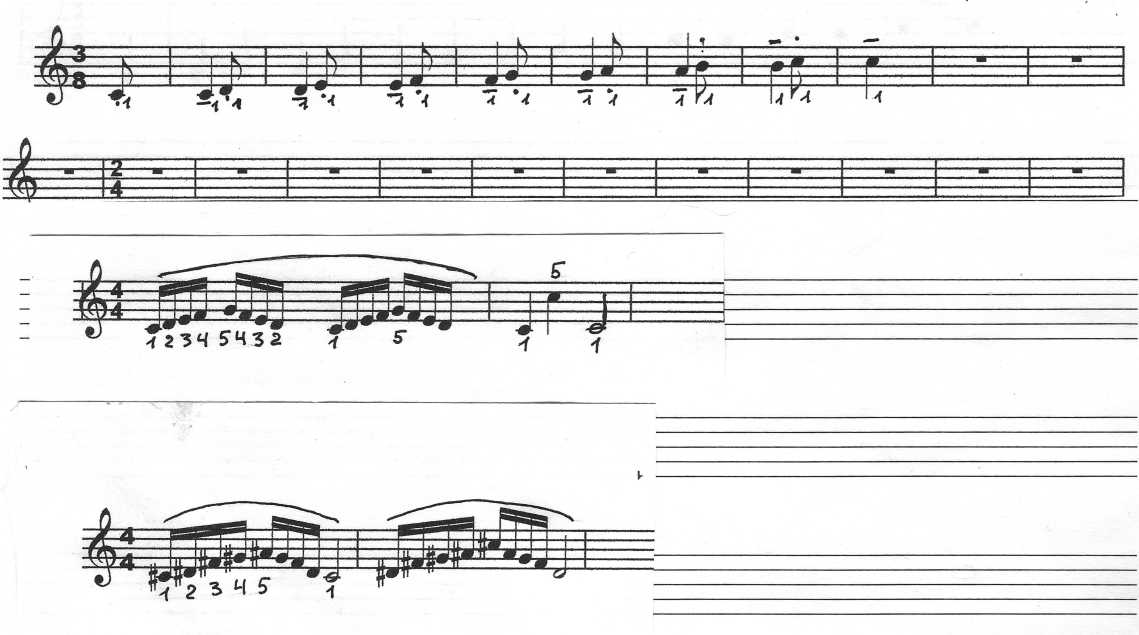 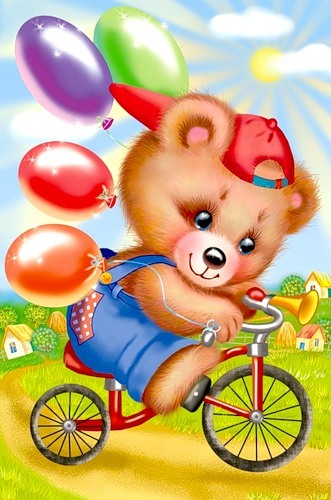 Шарики

Шарики мои, 
словно, парашют!
В небо  к облакам
 плавно унесут!
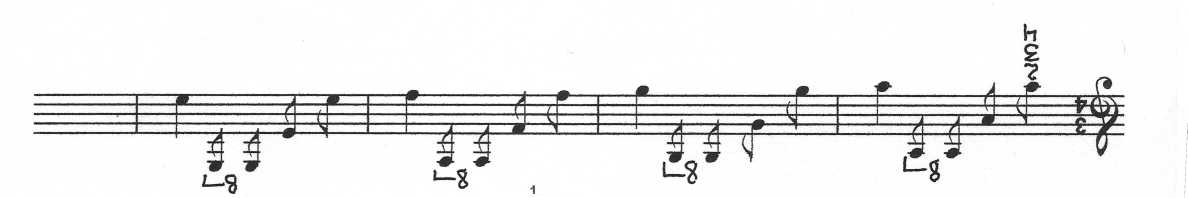 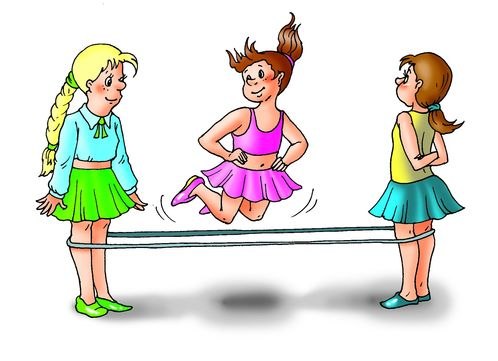 Попрыгунья

Посмотрите на меня
 И попрыгайте как я!
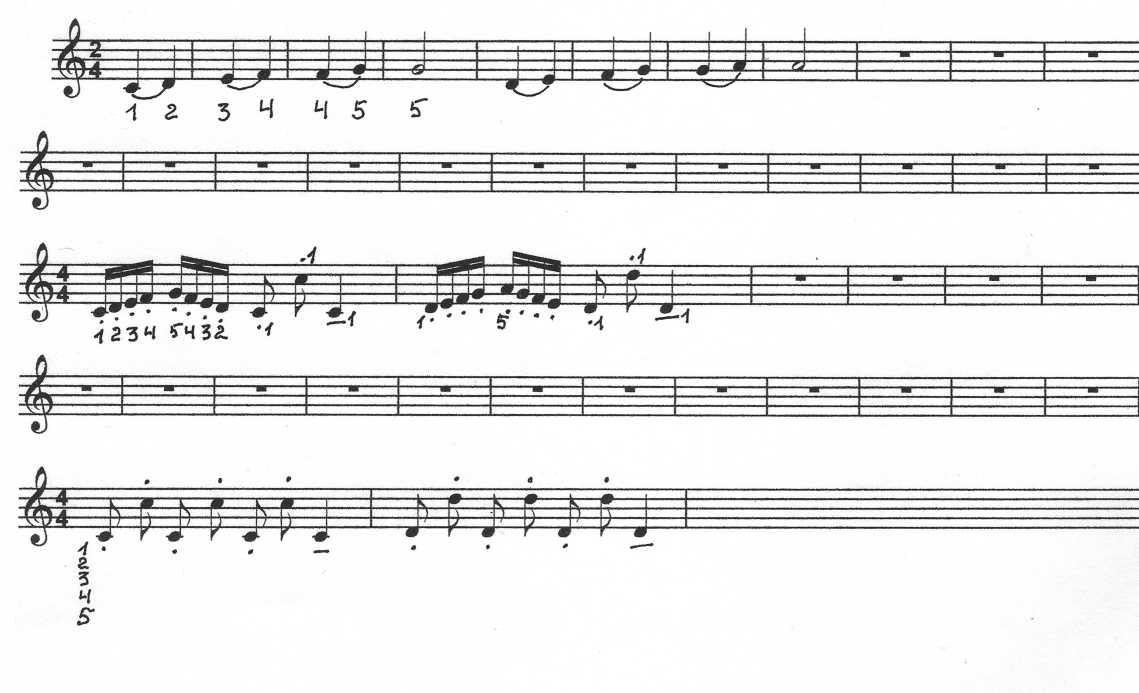 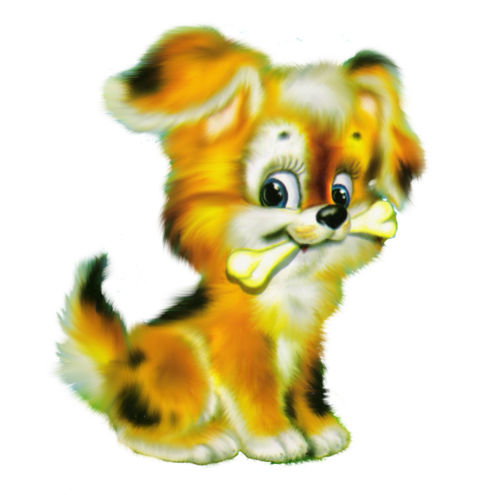 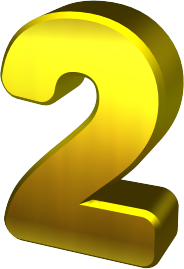 Мой щенок

Меня мой Бим 
со школы ждал
и хвостиком вилял.
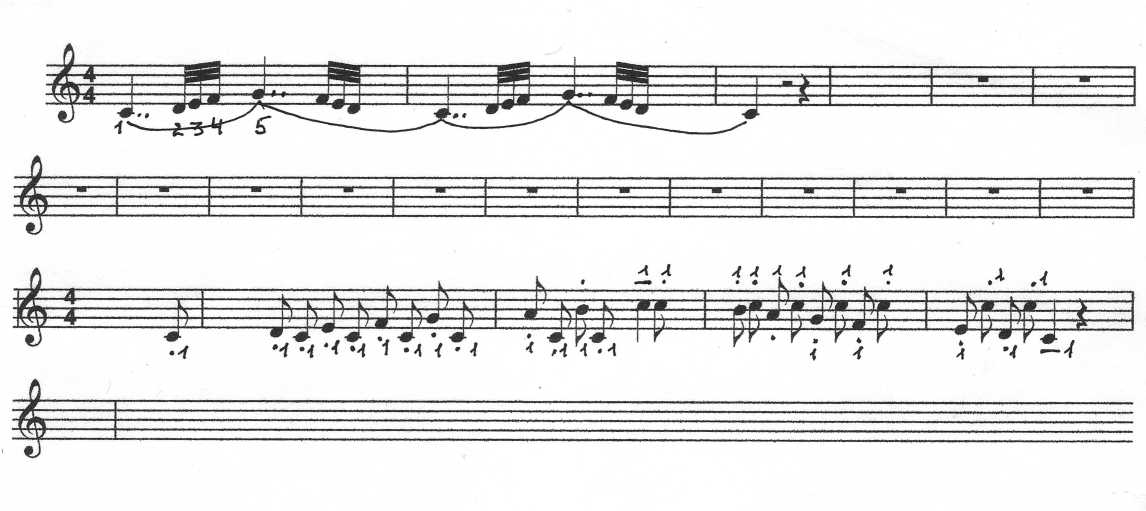 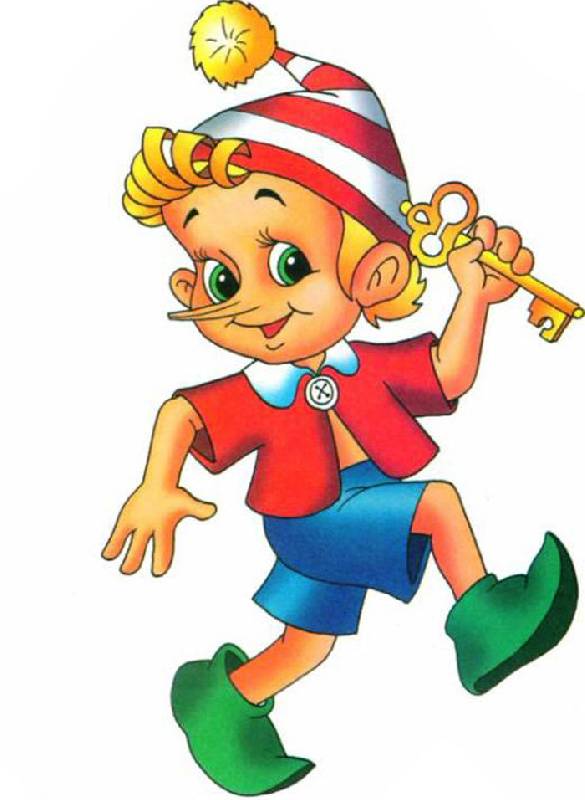 Ключик

Дверь  скорей открой,
        Теперь закрой,
          Замочек мой,
        Ключ золотой.
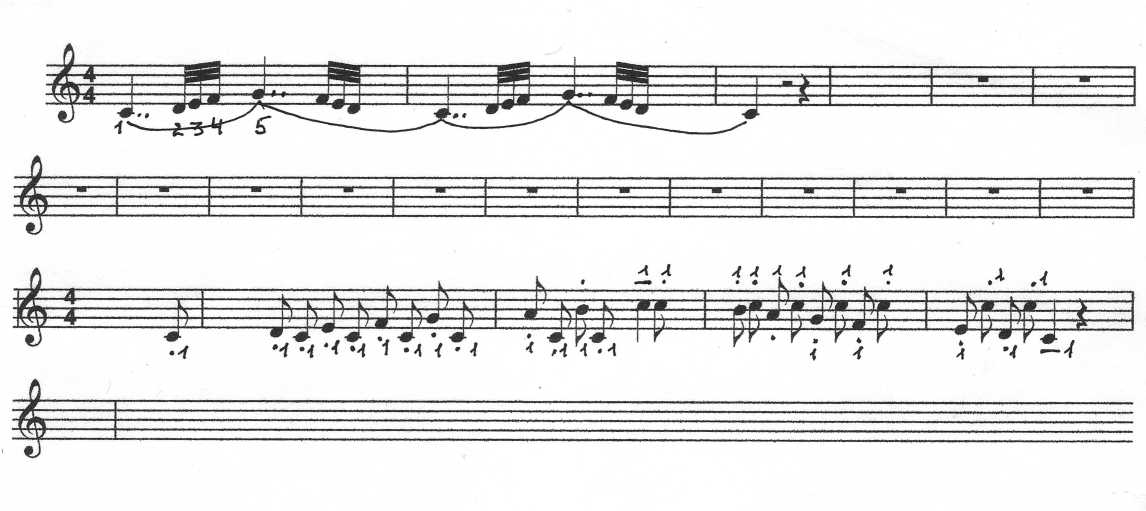 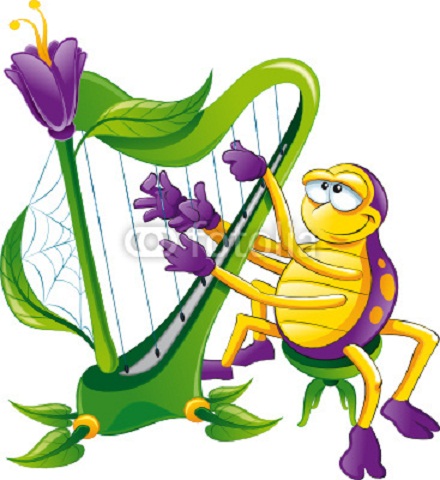 Паучок

Паучок росинку
Спрятал в паутинку.
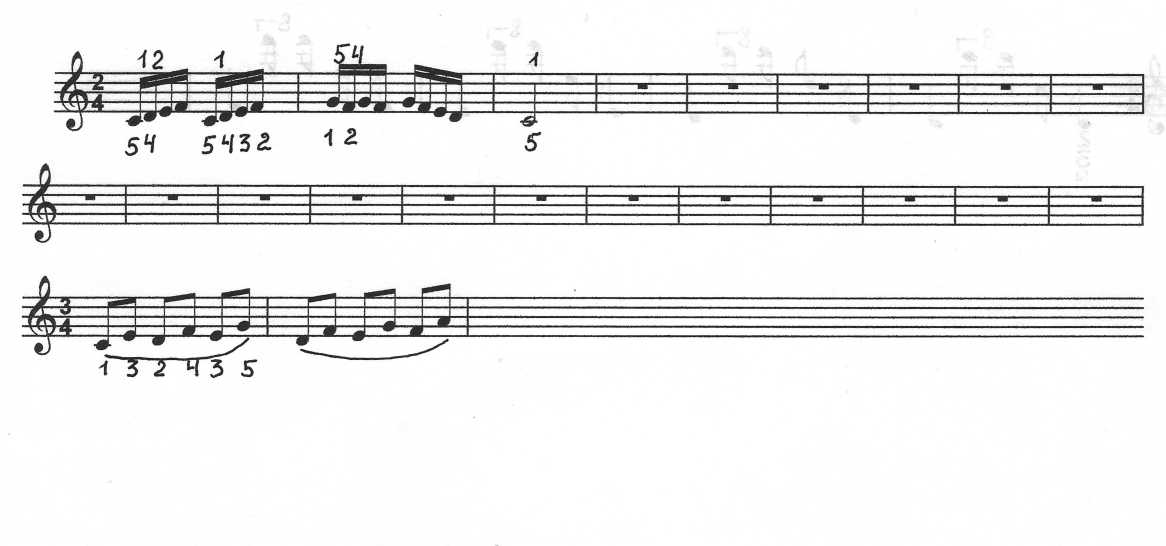 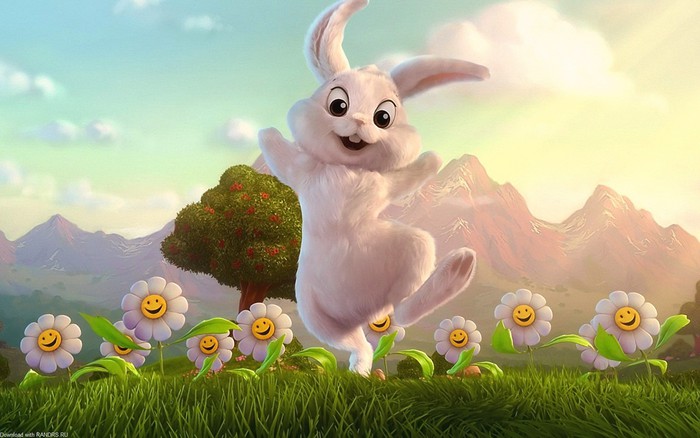 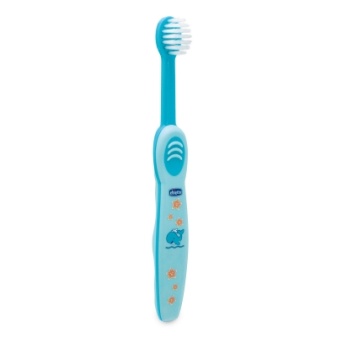 Зайчик

Белый зайчик 
В белой шубке,
Рано утром
Чистил зубки. Сам!
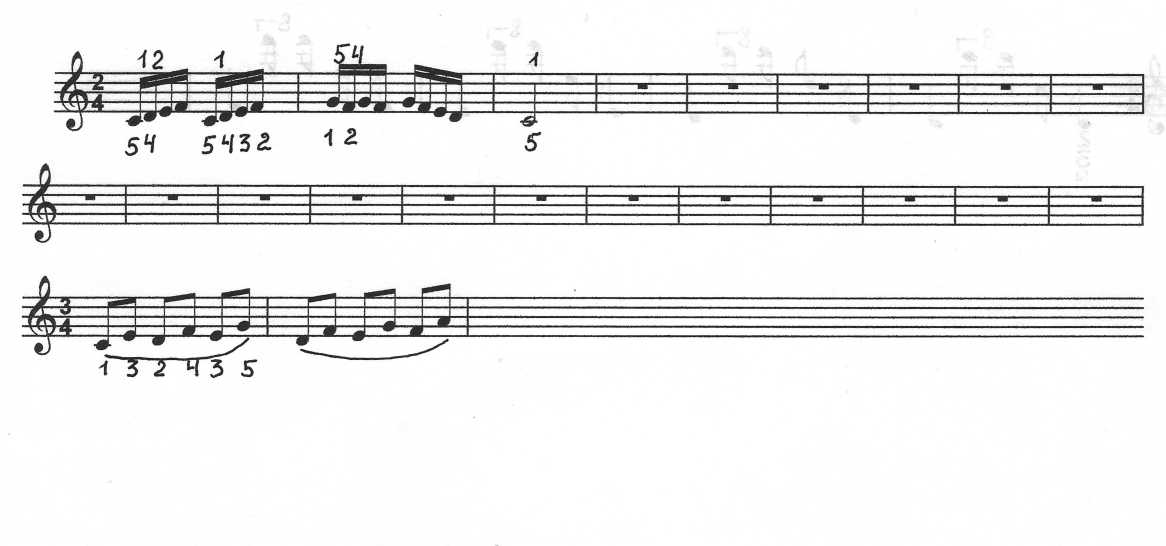 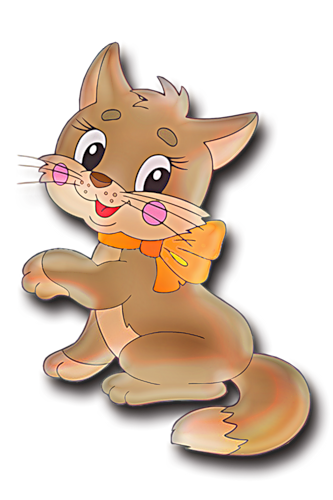 Кошкин хвост

Наша кошка на крылечке
Закрутила хвост колечком.
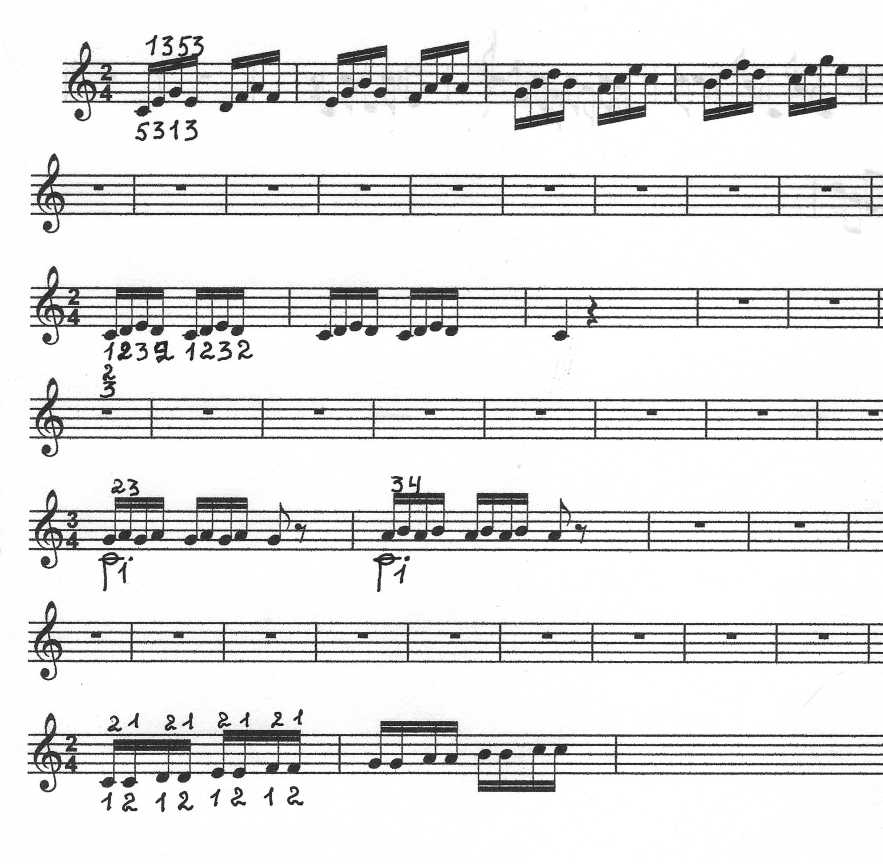 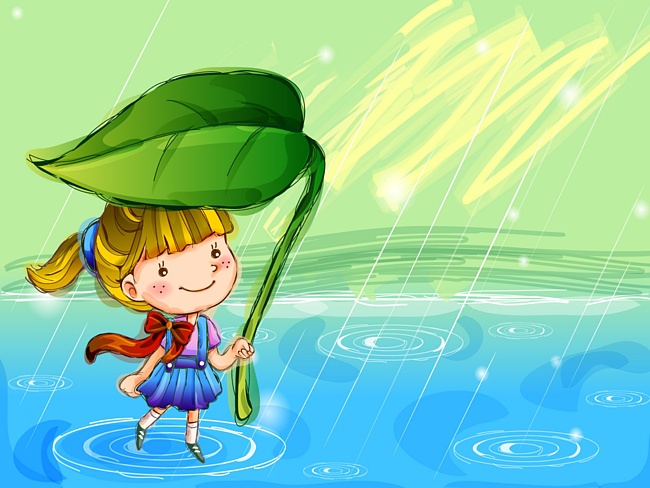 Бусинки

Словно бусинки, 
                       дождинки
Покатились по травинки. 
                       Вниз!
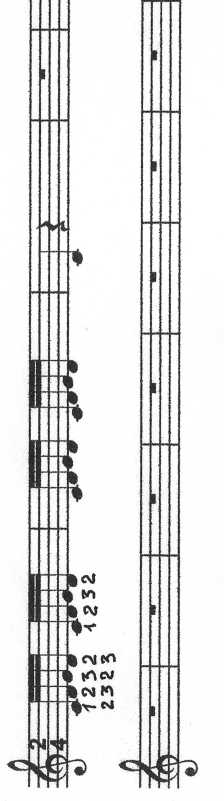 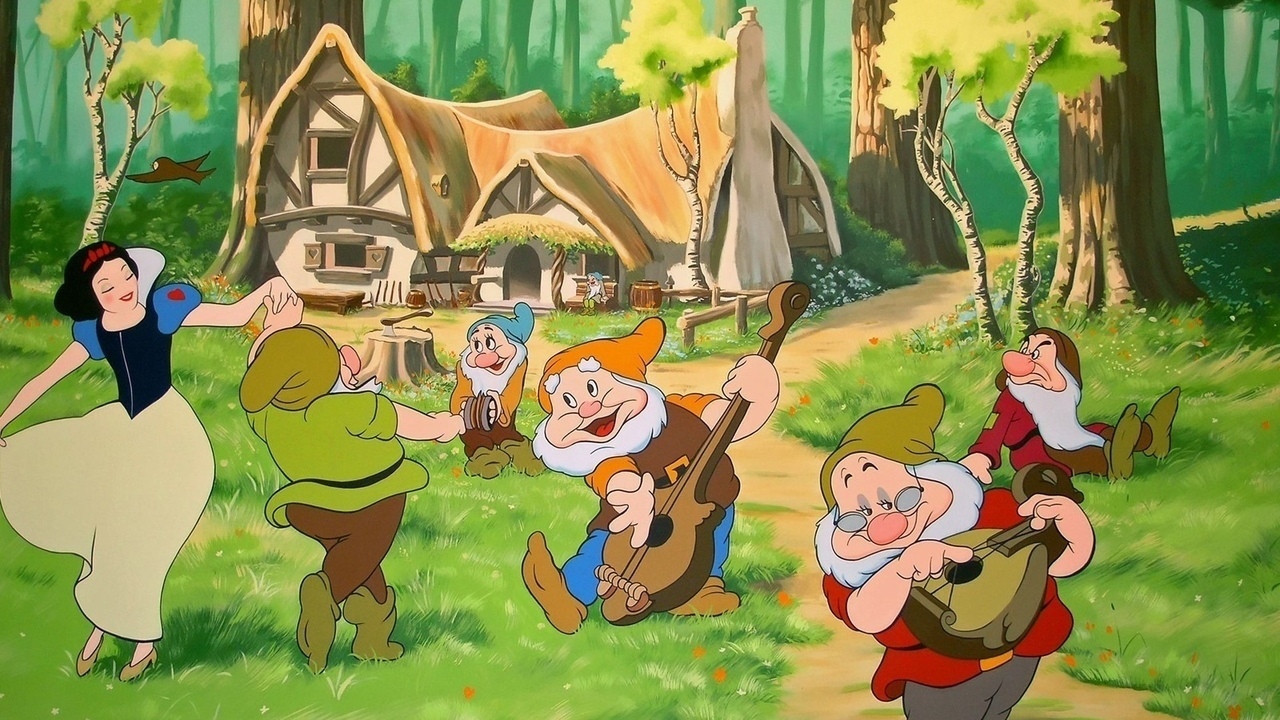 Гномики

В этом доме
 гномики живут,
Веселятся песенки поют.
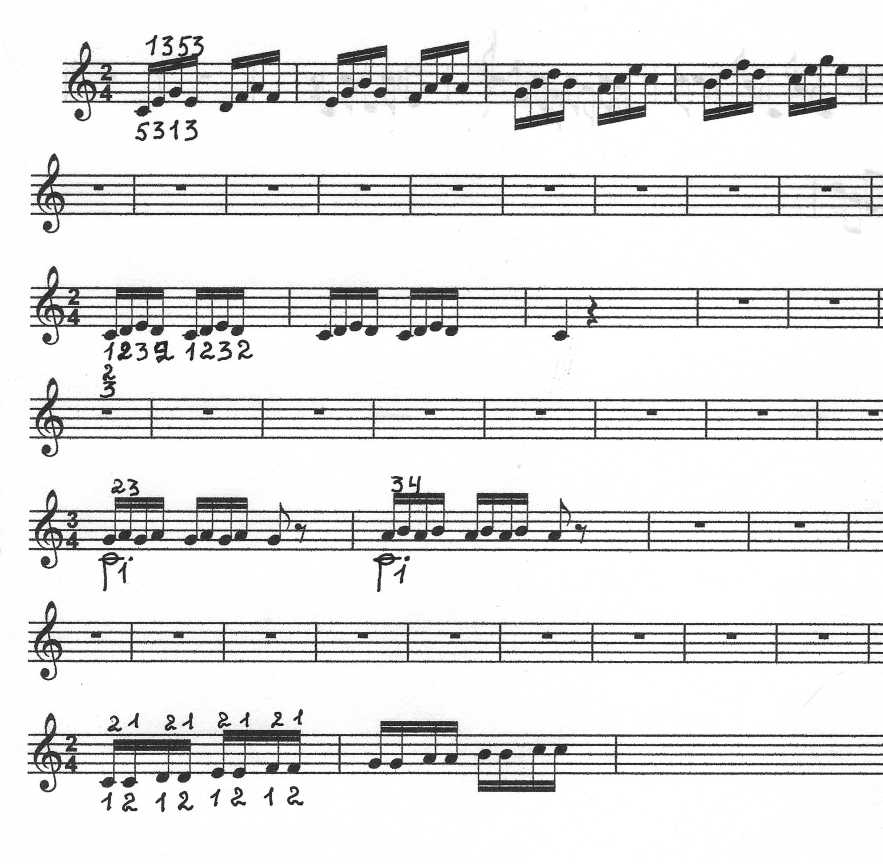 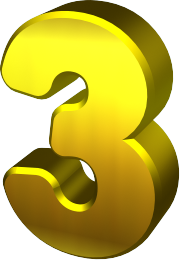 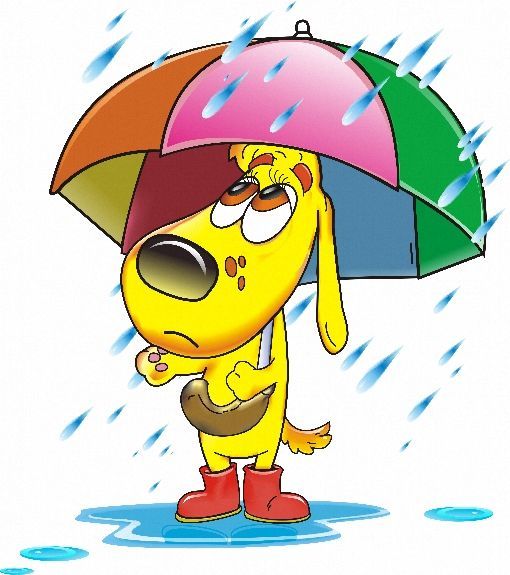 Дождик

 Кап, кап, кап,
Стучит по крыше,
На прогулку дождик вышел!
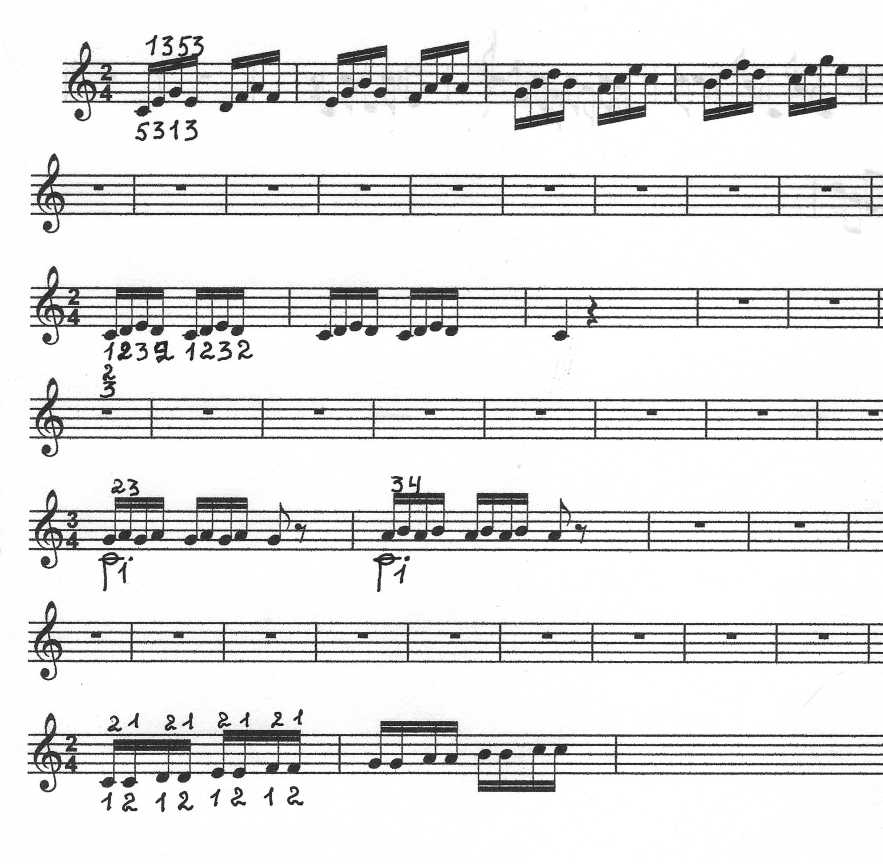 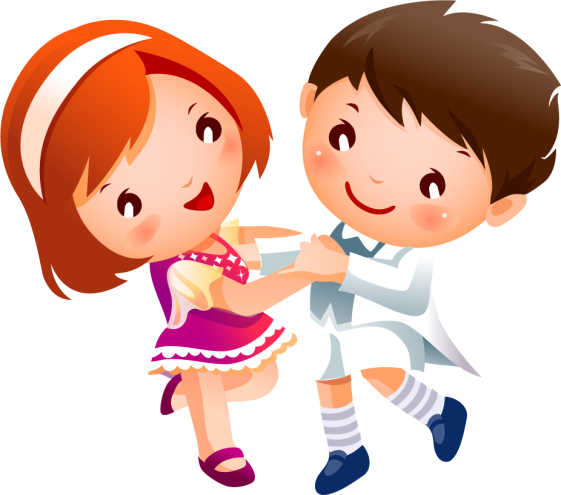 Вальс

           Я хочу
Вальс танцевать!
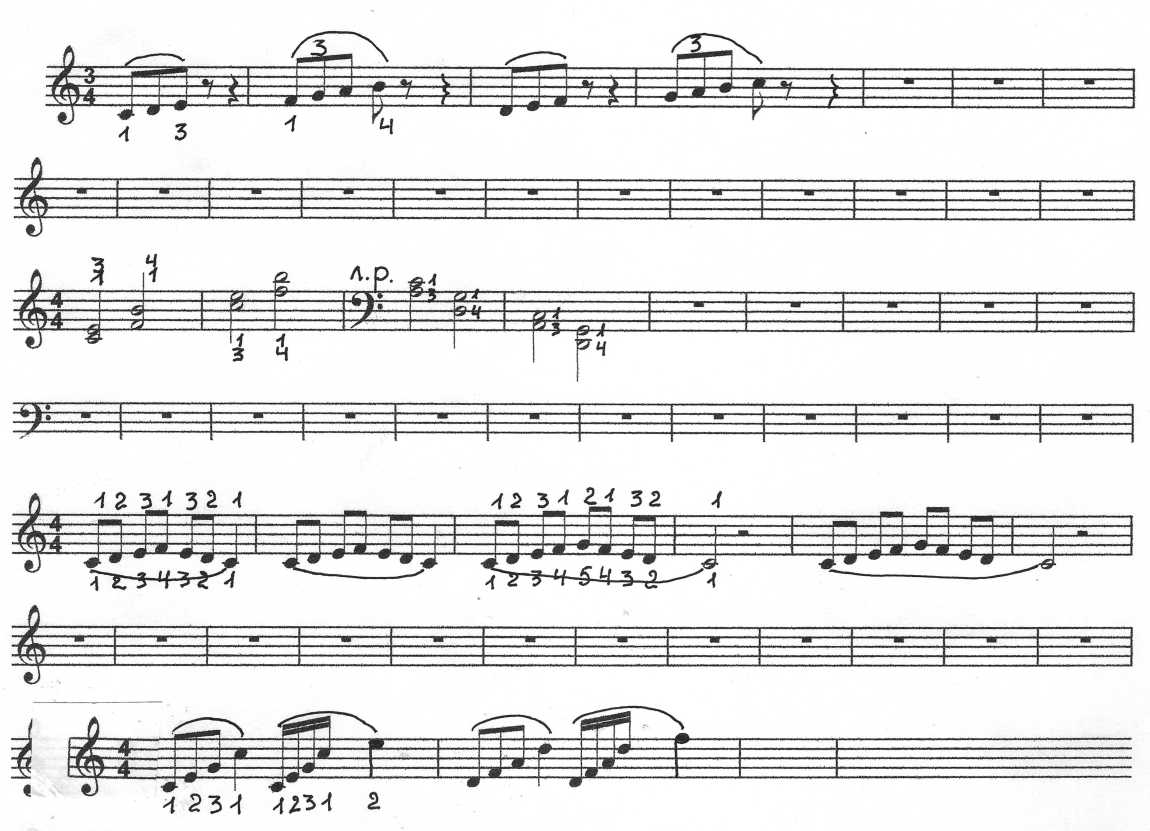 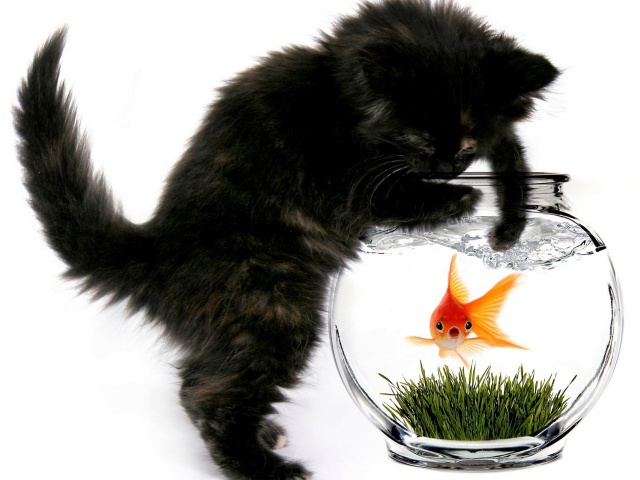 Считалочка

      Три – четыре,
      Три – четыре,
       Черный кот
 живет в квартире.
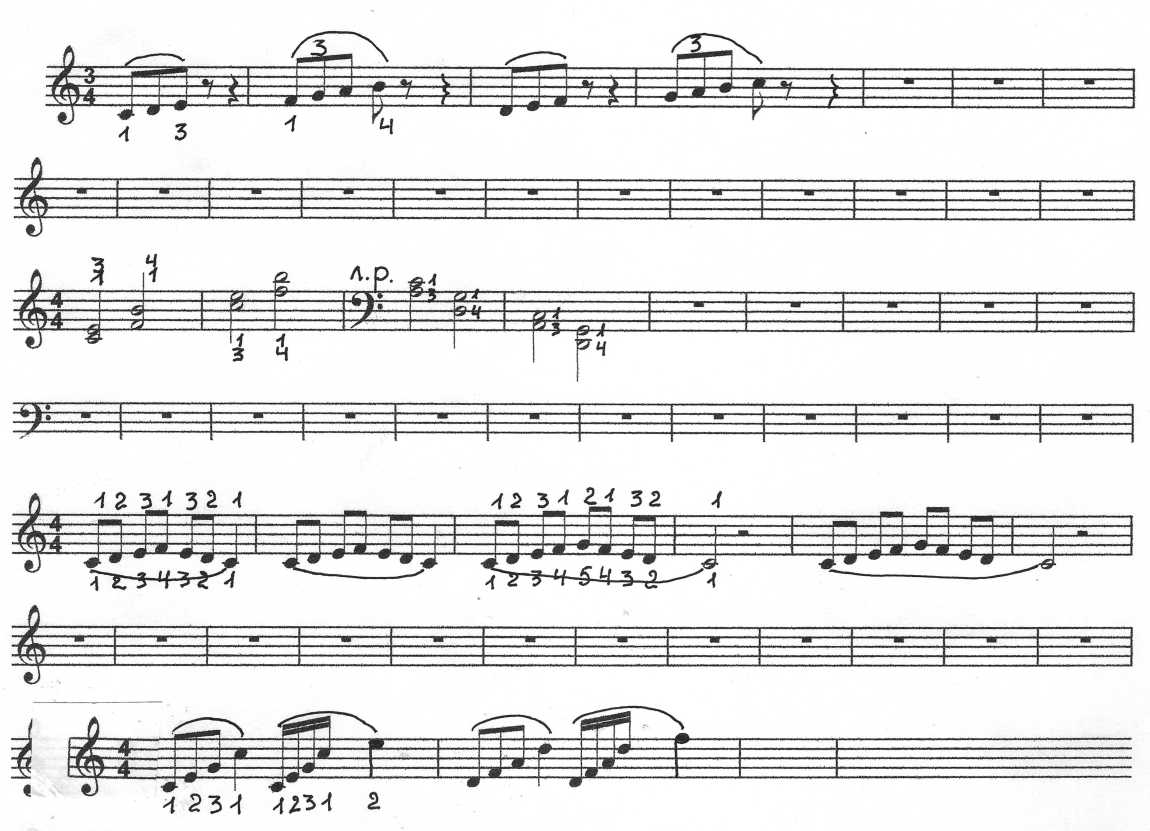 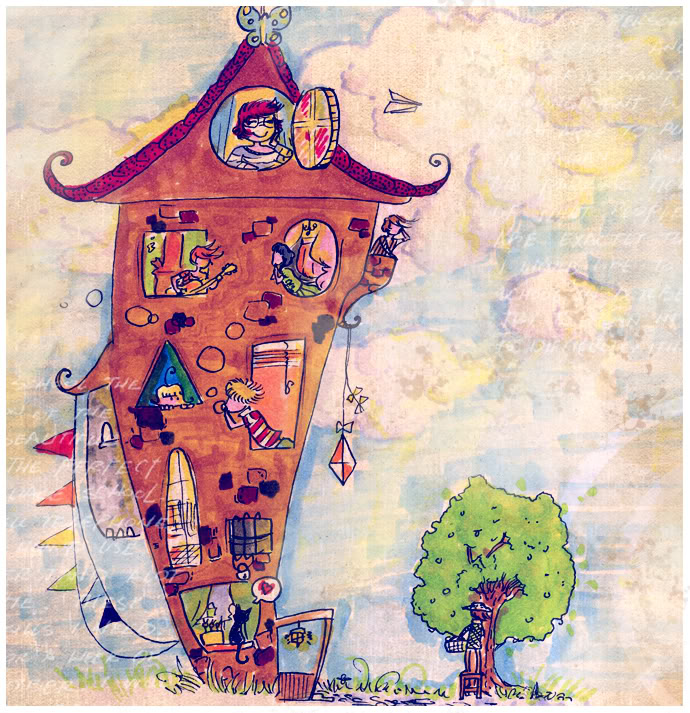 Веселый дом

На четвертом этаже
          Кран течет давно уже.
      А на пятом музыка звучит,
 Кто – то учит гаммы и ворчит!
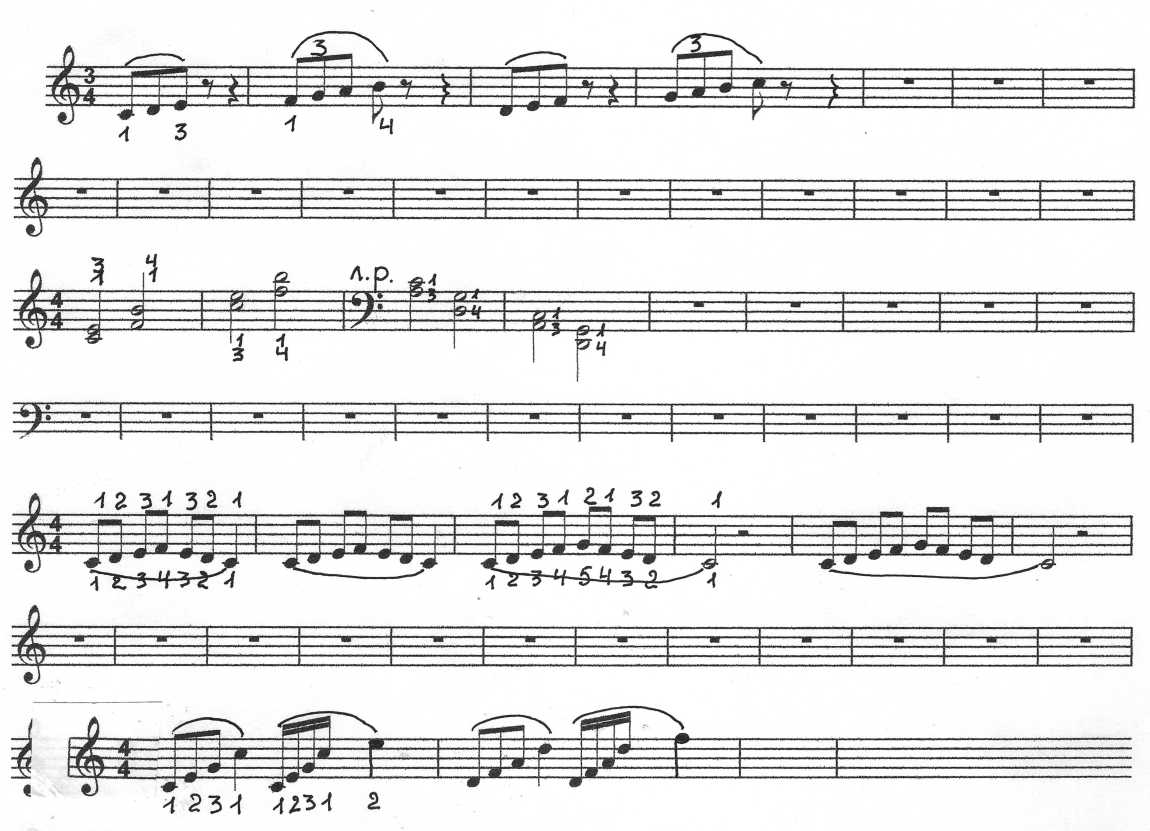 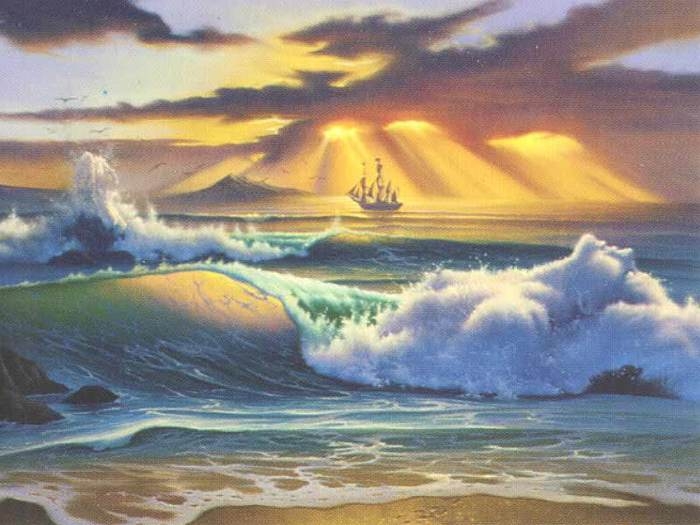 Море

    В теплой волне
Как в сказочном сне.
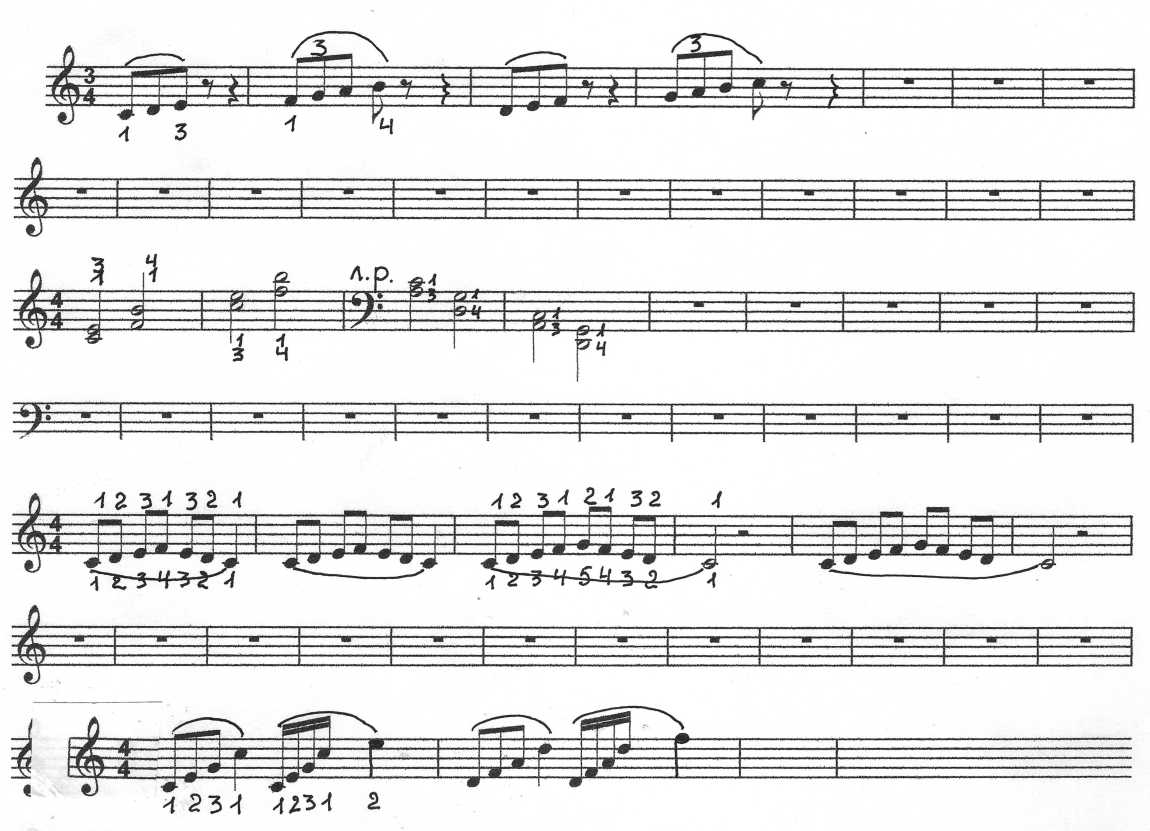 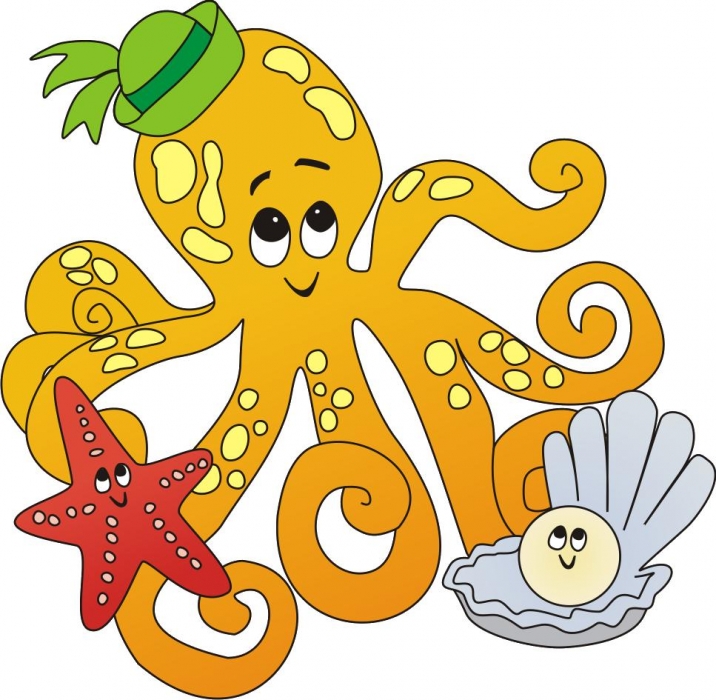 Осьминог

Гибкий осьминог
В платье золотом,
А на дне морском
Его мокрый дом.
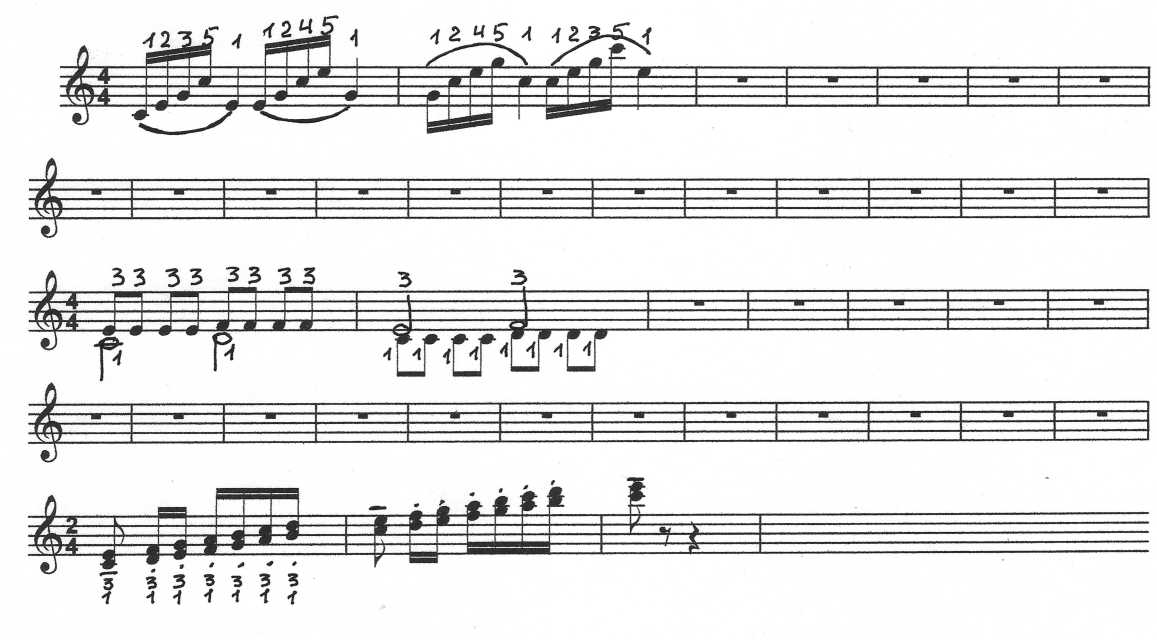 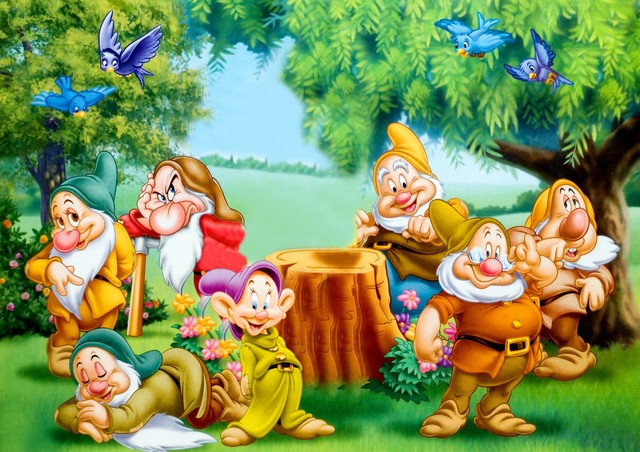 Прогулка

   В лес мы спешим
      опять с утра,
За работу нам пора!
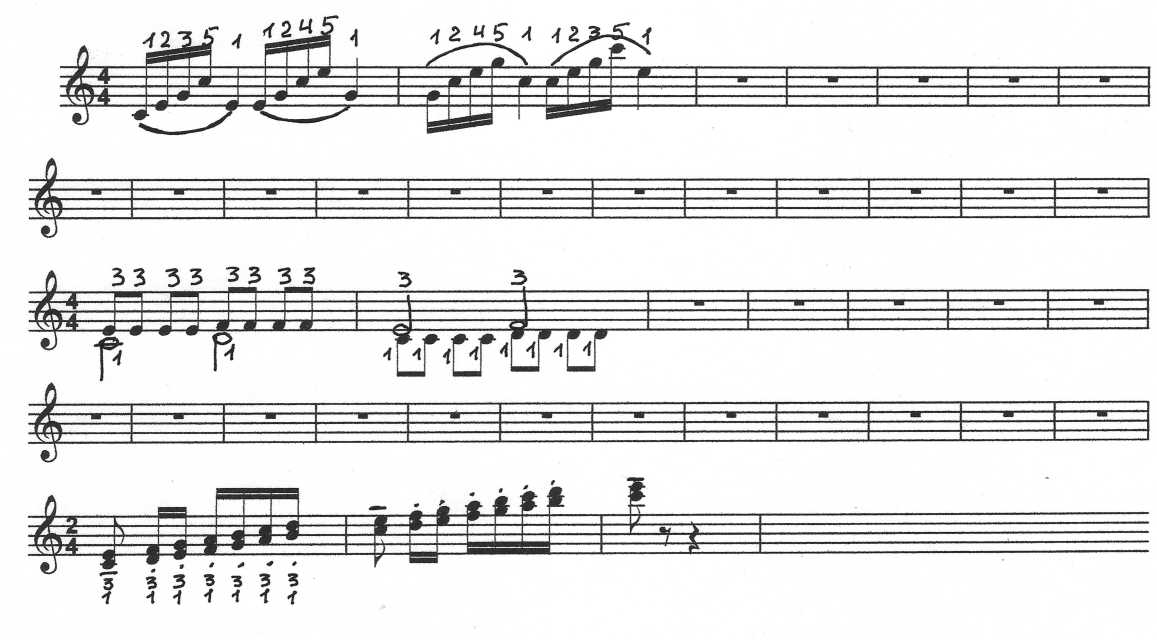 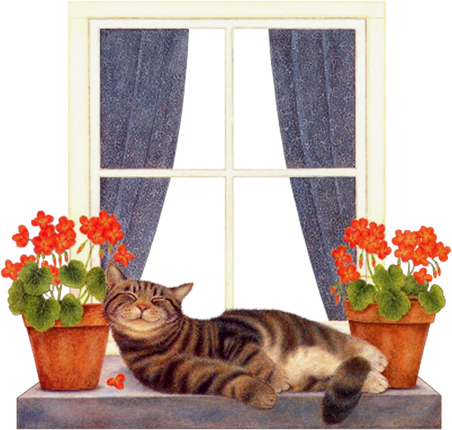 Кошечка

         На окошке сидит кошка,
   И хвостом 
стучит немножко.
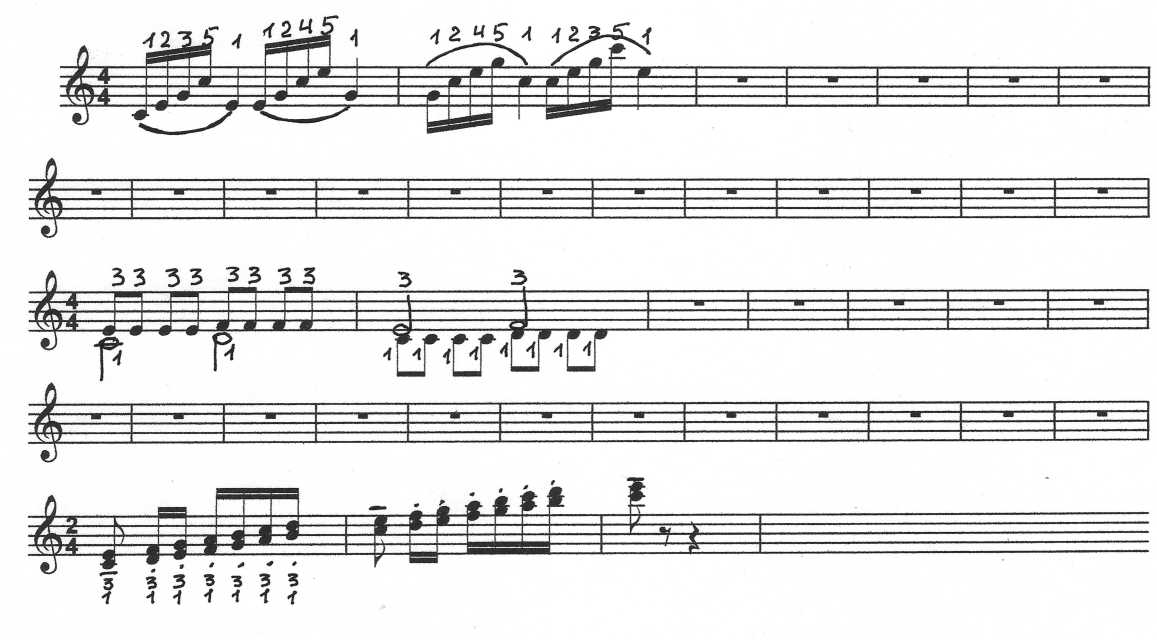 РАДОСТЬ – ЕДИНСТВЕННАЯ ЖИЗНЕННАЯ ЭНЕРГИЯ, КОТОРАЯ ВСЕГДА И ВЕЗДЕ РАБОТАЕТ ЭФФЕКТИВНО, И ИМЕННО ПОЭТОМУ, ПРЕЖДЕ ВСЕГО ОНА НУЖНА В ДЕТСКОЙ ПЕДАГОГИКЕ.